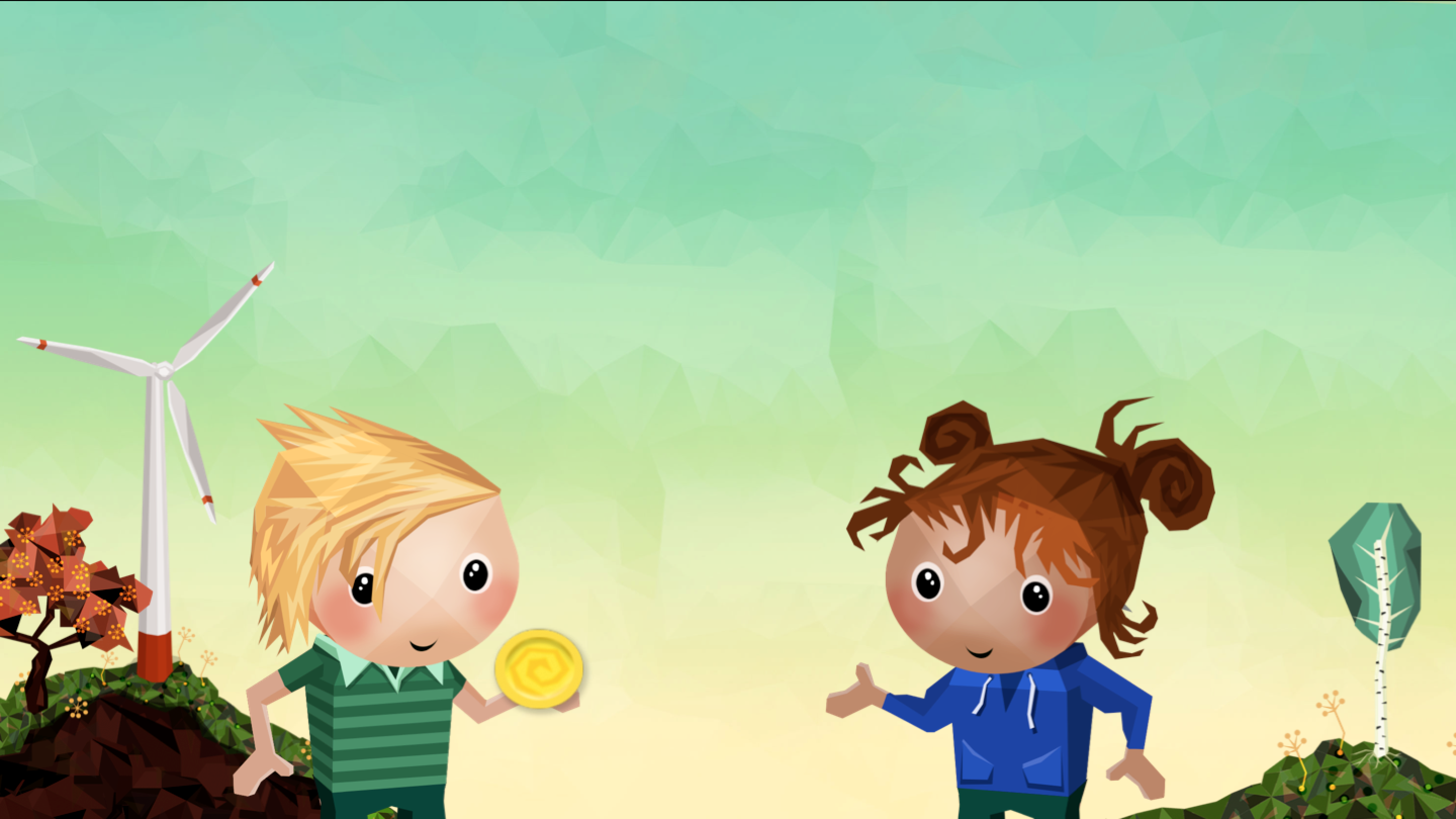 Velkommen til
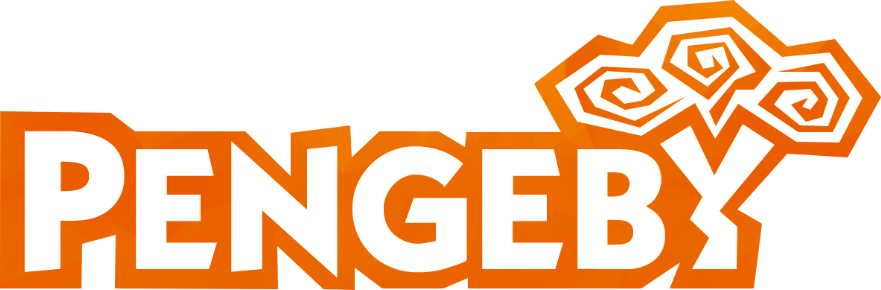 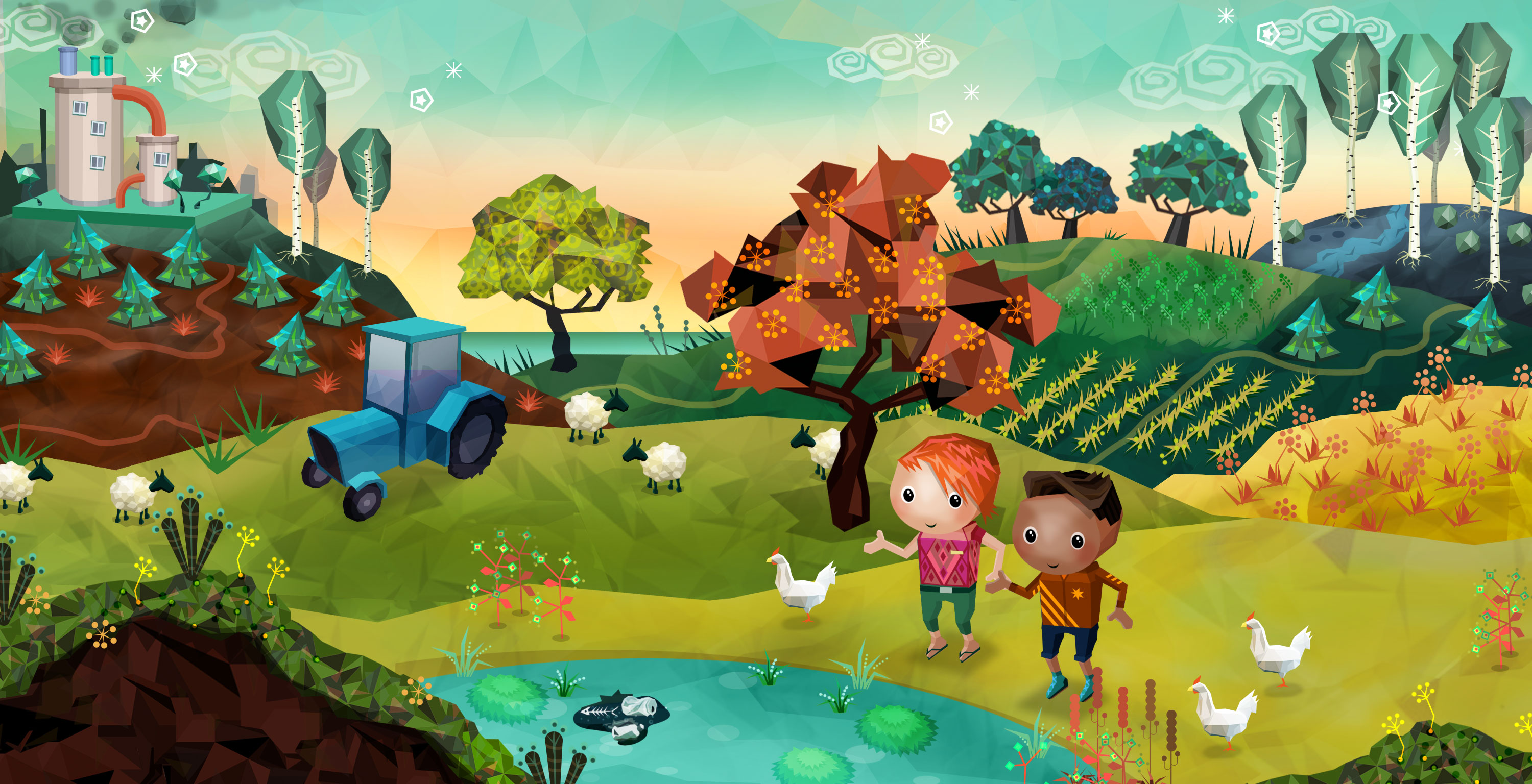 Lysbilde
1
Hva slags sted er Pengeby?
[Speaker Notes: Spørsmål til bildet:
Hva tror dere det er for et spill?
Hvorfor tror dere det heter Pengeby?
Hva er forurensning?
Hvor kommer forurensning fra?
Hvordan kan forurensning se ut?
Er det forurenset der dere bor? Hvordan?
Hvorfor er det viktig å minske og unngå forurensning?
Hva kan man gjøre for å unngå og minske forurensning?]
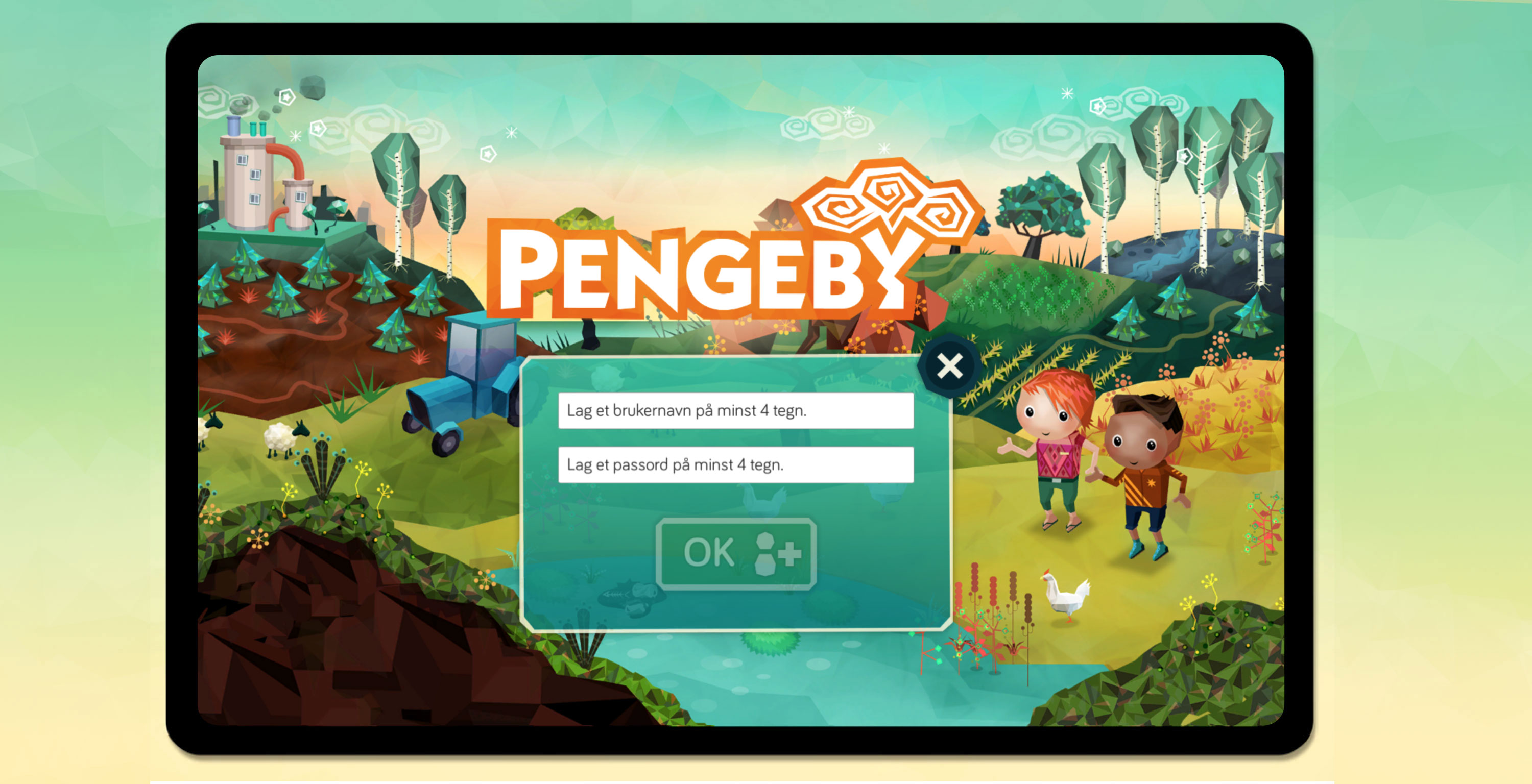 Lysbilde
2
Logg inn i Pengeby
Oppsummering 1: Penger og økonomi i Pengeby
Lysbilde
3
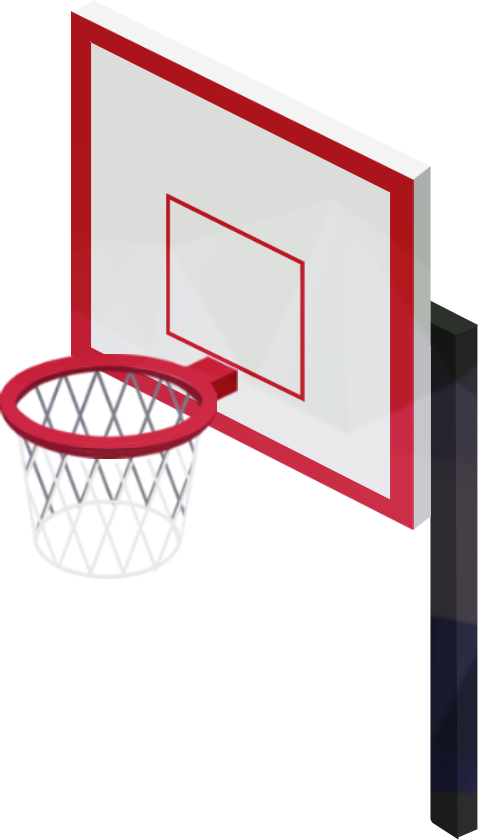 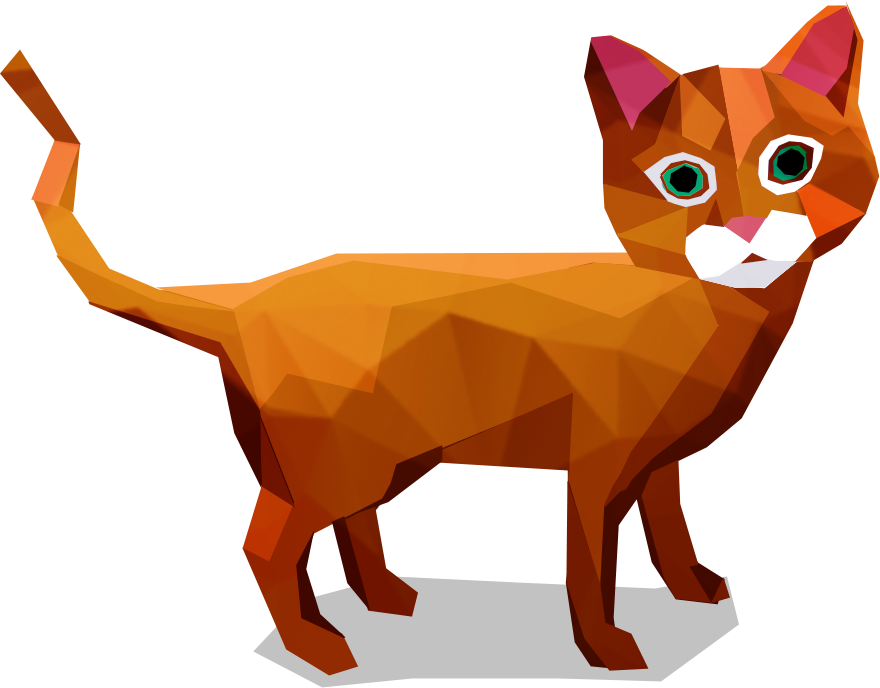 Hvordan har dere tjent penger?
Hvor mange penger har dere?
Hva har dere valgt å bruke penger på? Hvorfor?
Er det noen spill der dere har tjent mer enn i andre?
Er det noen spill der man kan gå med underskudd?
Kan man gjøre en god handel på markedsplassen? Hvordan?
Har de tingene dere har brukt penger på, gjort Pengeby til et bedre sted å være? Hvorfor / hvorfor ikke?
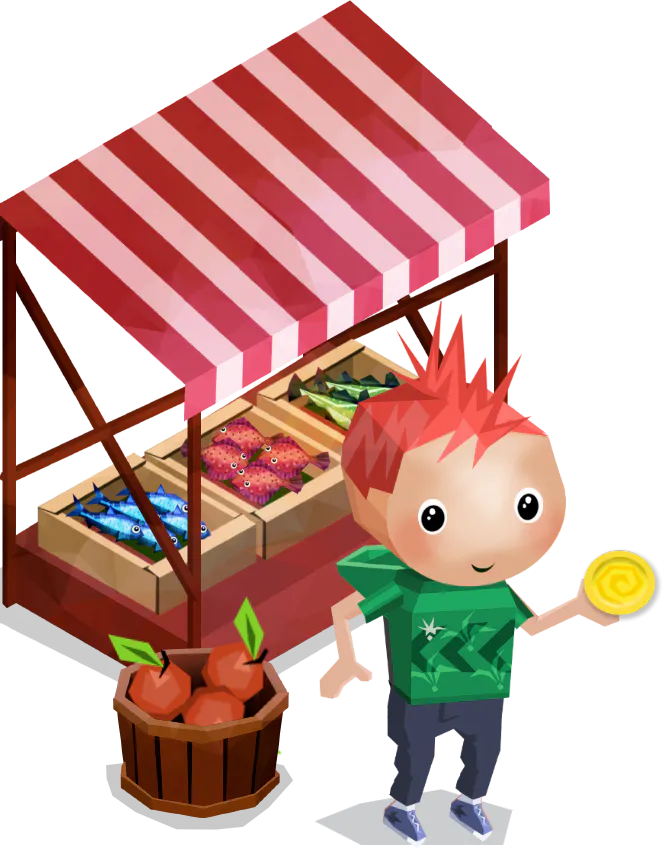 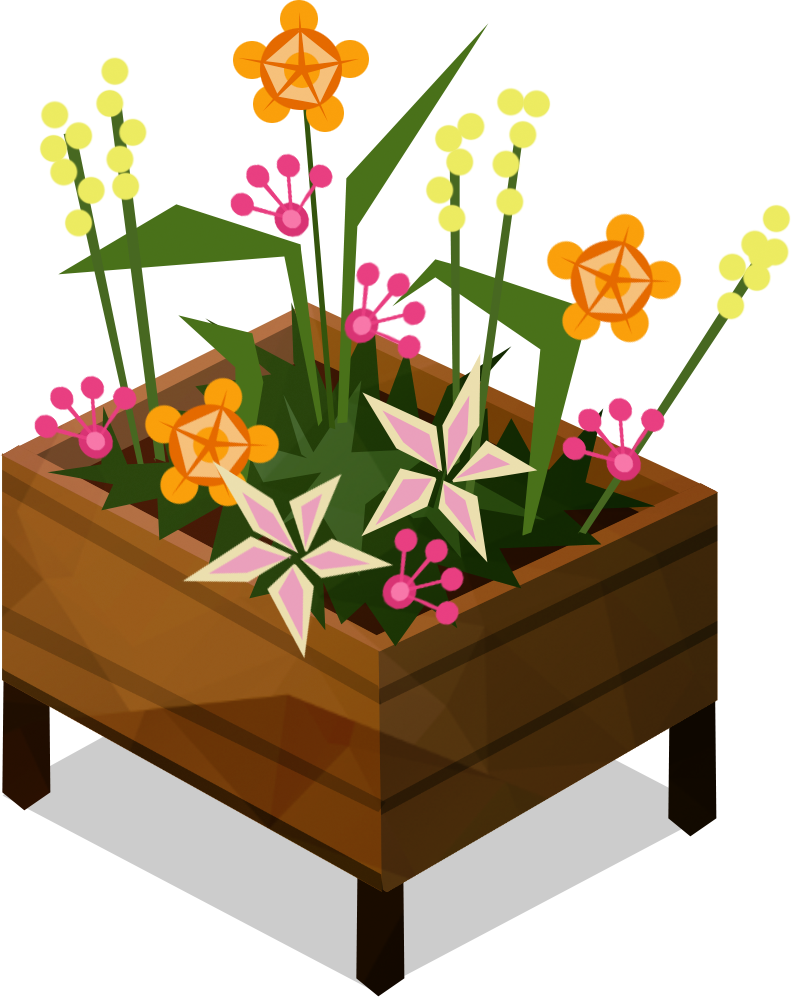 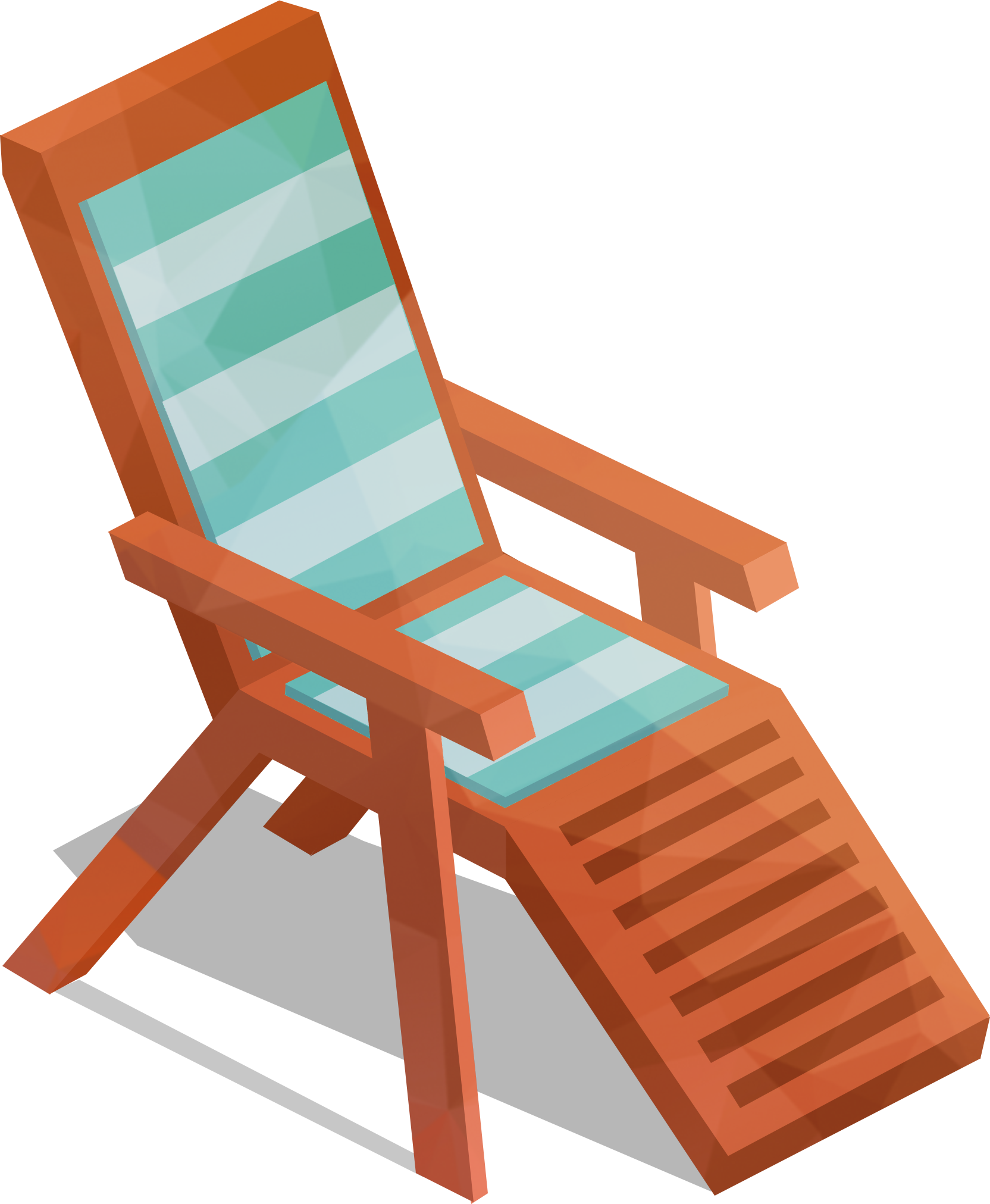 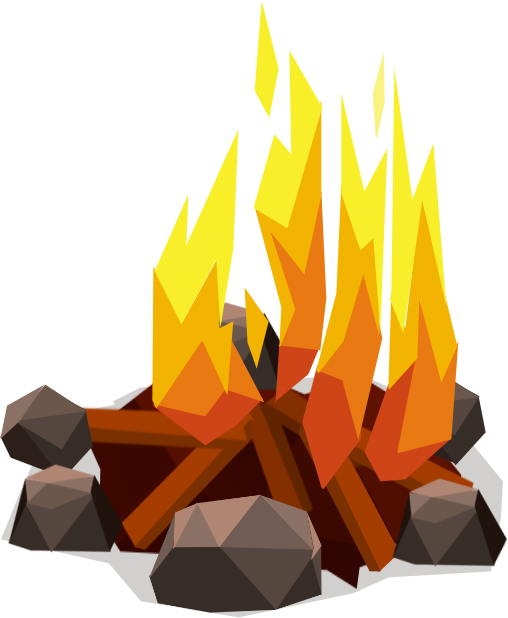 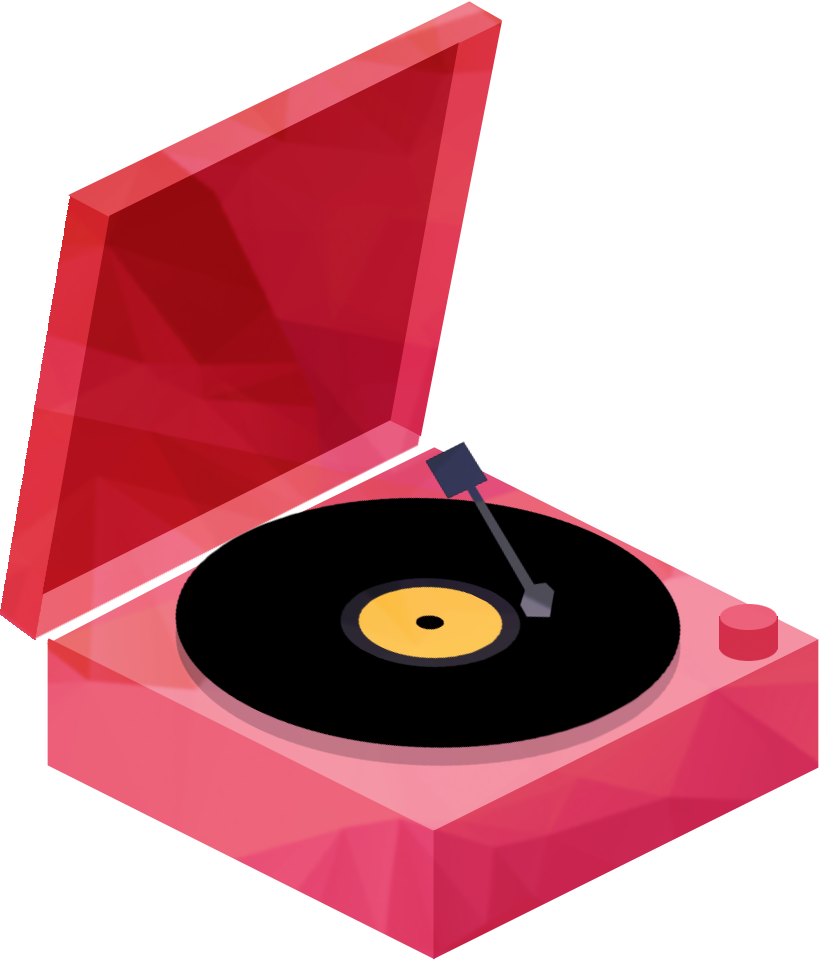 Oppsummering 2: Bærekraft/forurensning i Pengeby
Lysbilde
4
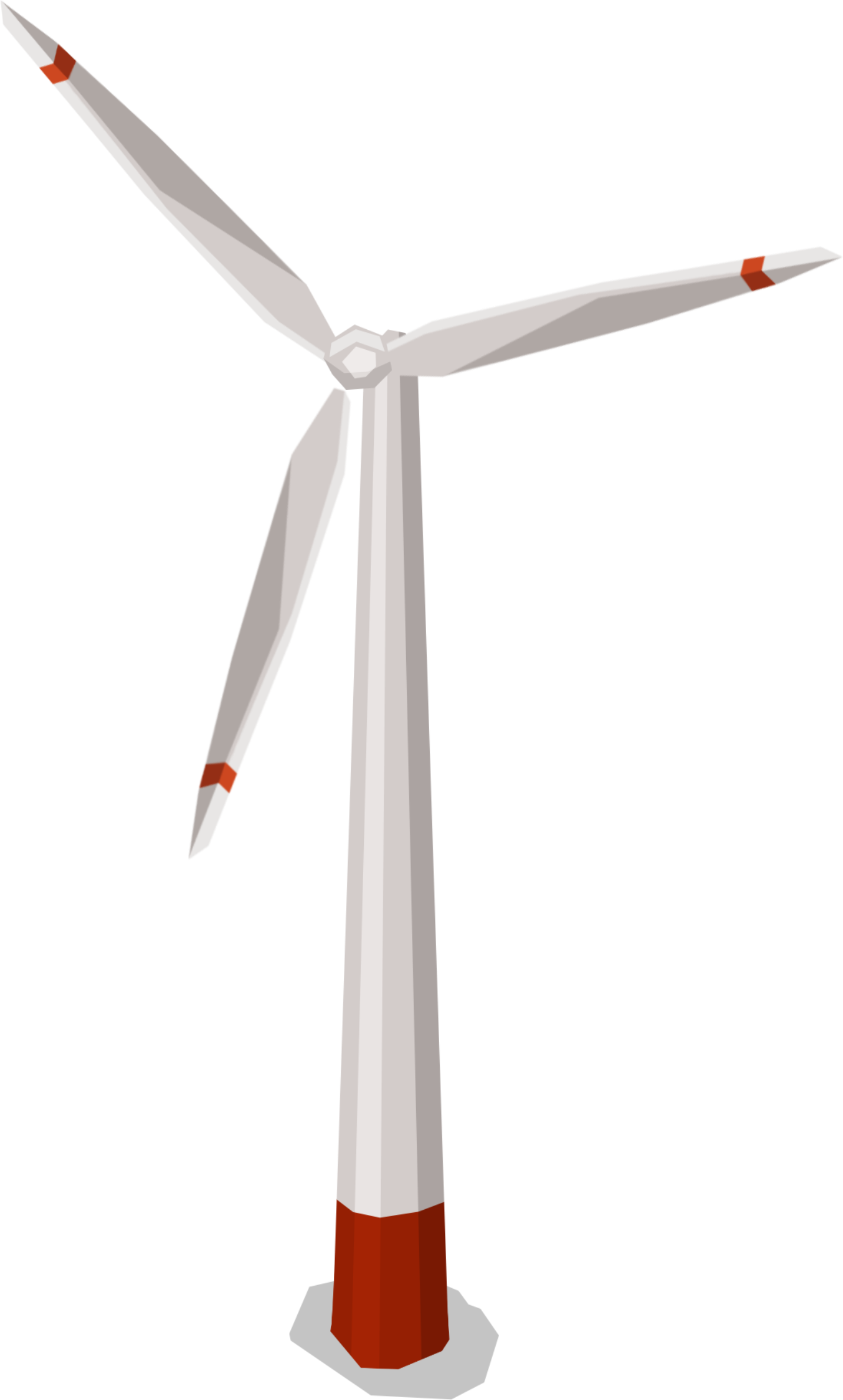 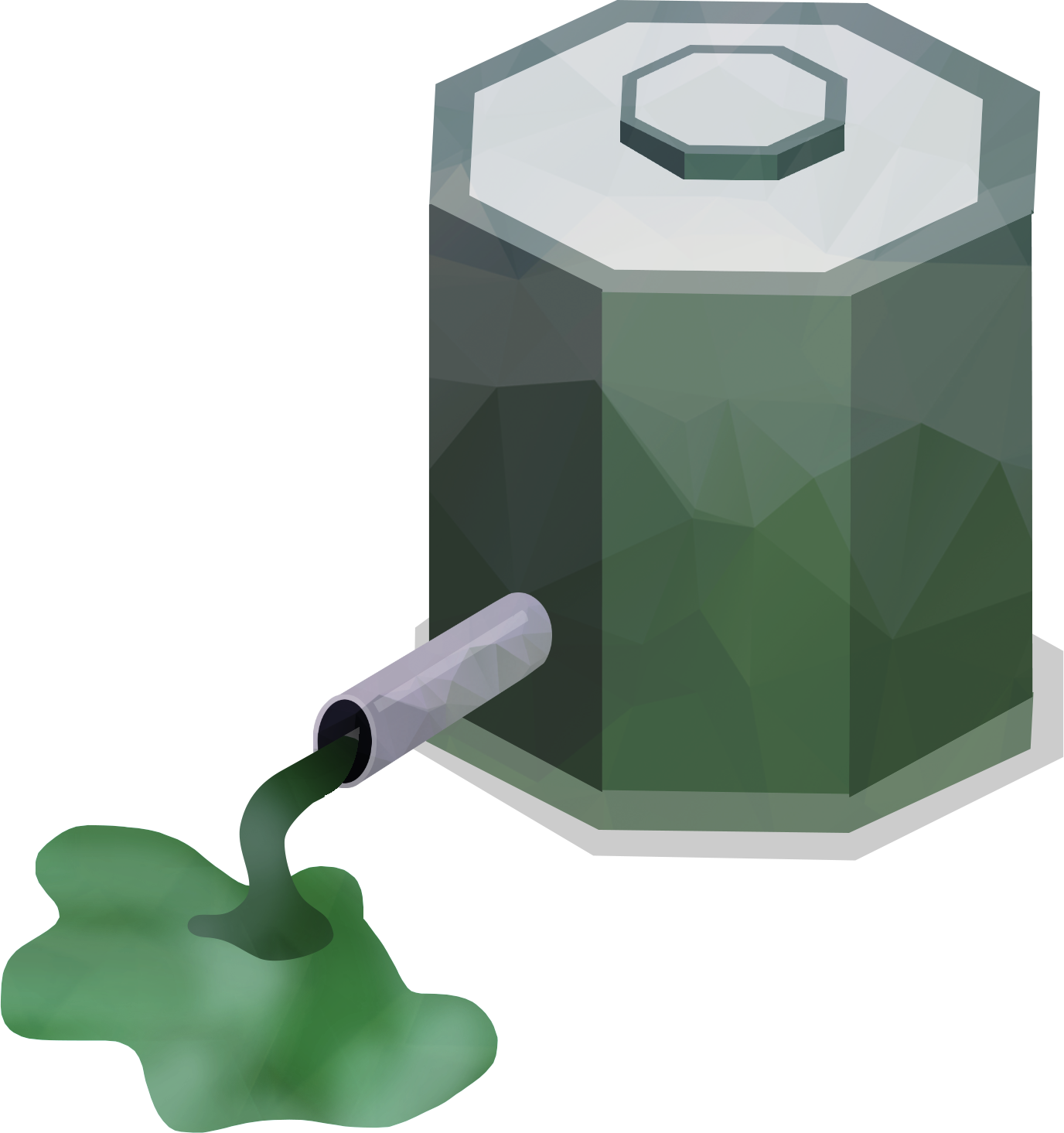 Hvor opplevde dere forurensning i Pengeby?
Hvordan så den ut?
Hva kunne man som spiller gjøre for å minske forurensningen?
Hva betød forurensning for den måten dere spilte på?
Noen av de tingene dere gjorde for å minske forurensning i Pengeby, kan man gjøre de samme tingene i virkeligheten?
Har dere brukt penger på å minske forurensning i byen? Hvordan?
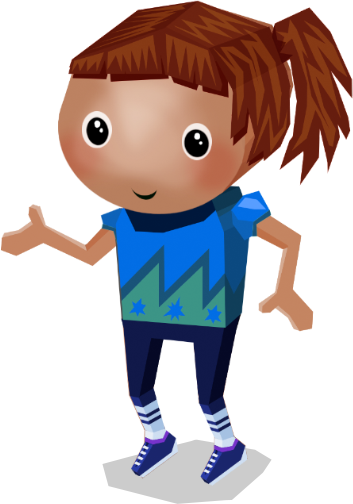 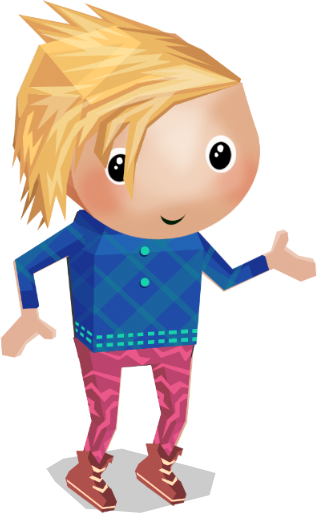 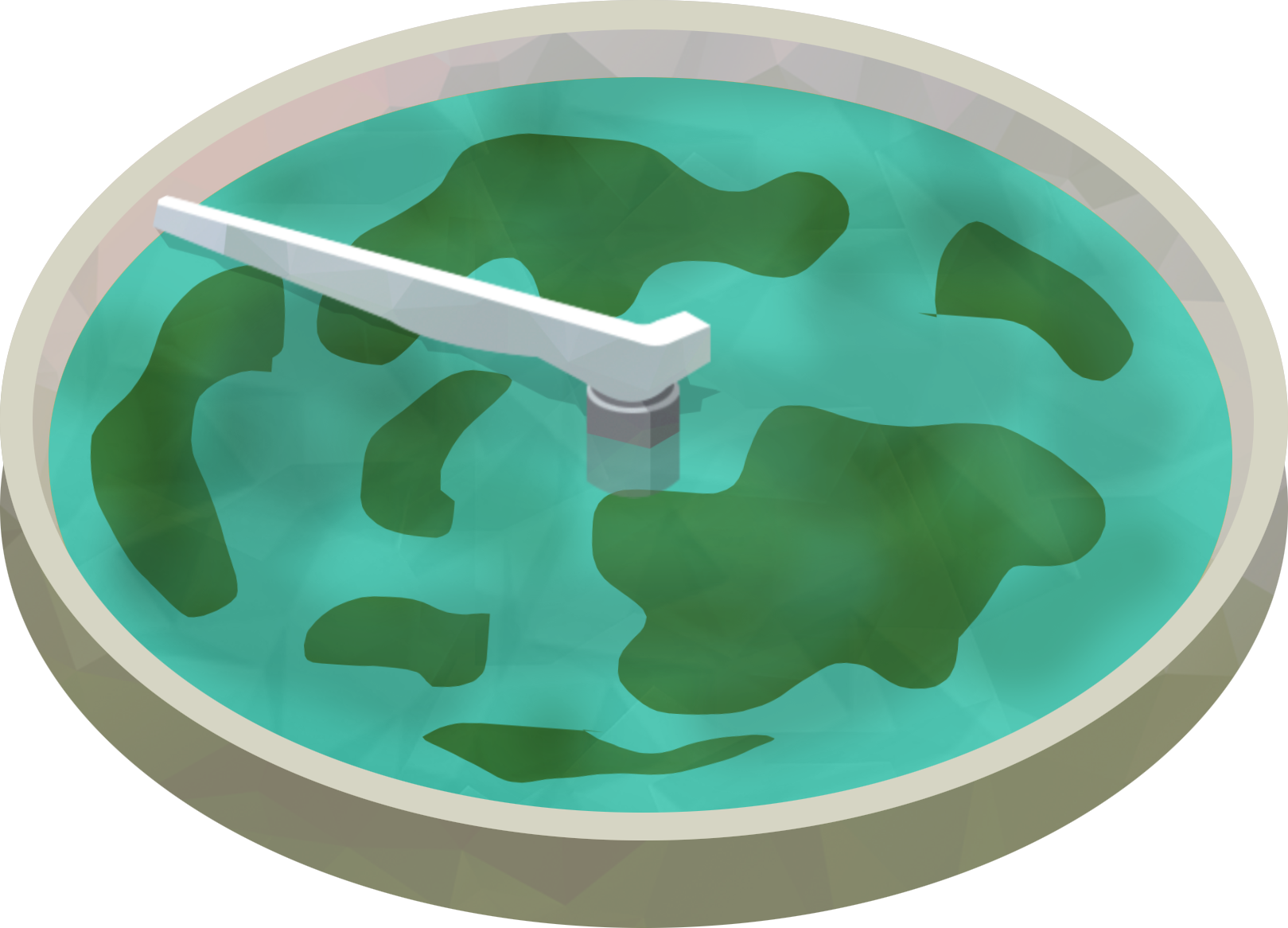 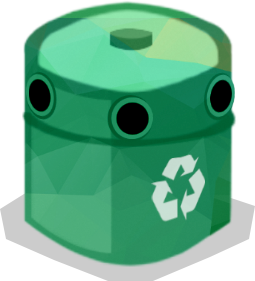 Avslutning: Ligner Pengeby på virkeligheten?
Lysbilde
5
Ligner Pengeby på stedet der dere bor? Hvorfor / hvorfor ikke?
Er det noen spesielle ting dere kan kjenne igjen i Pengeby fra deres egen hverdag?
Har dere lært noe i Pengeby dere kan bruke i virkeligheten? F.eks. om penger eller forurensning?
Hvis dere skulle starte forfra med Pengeby, var det noe dere ville gjort annerledes?
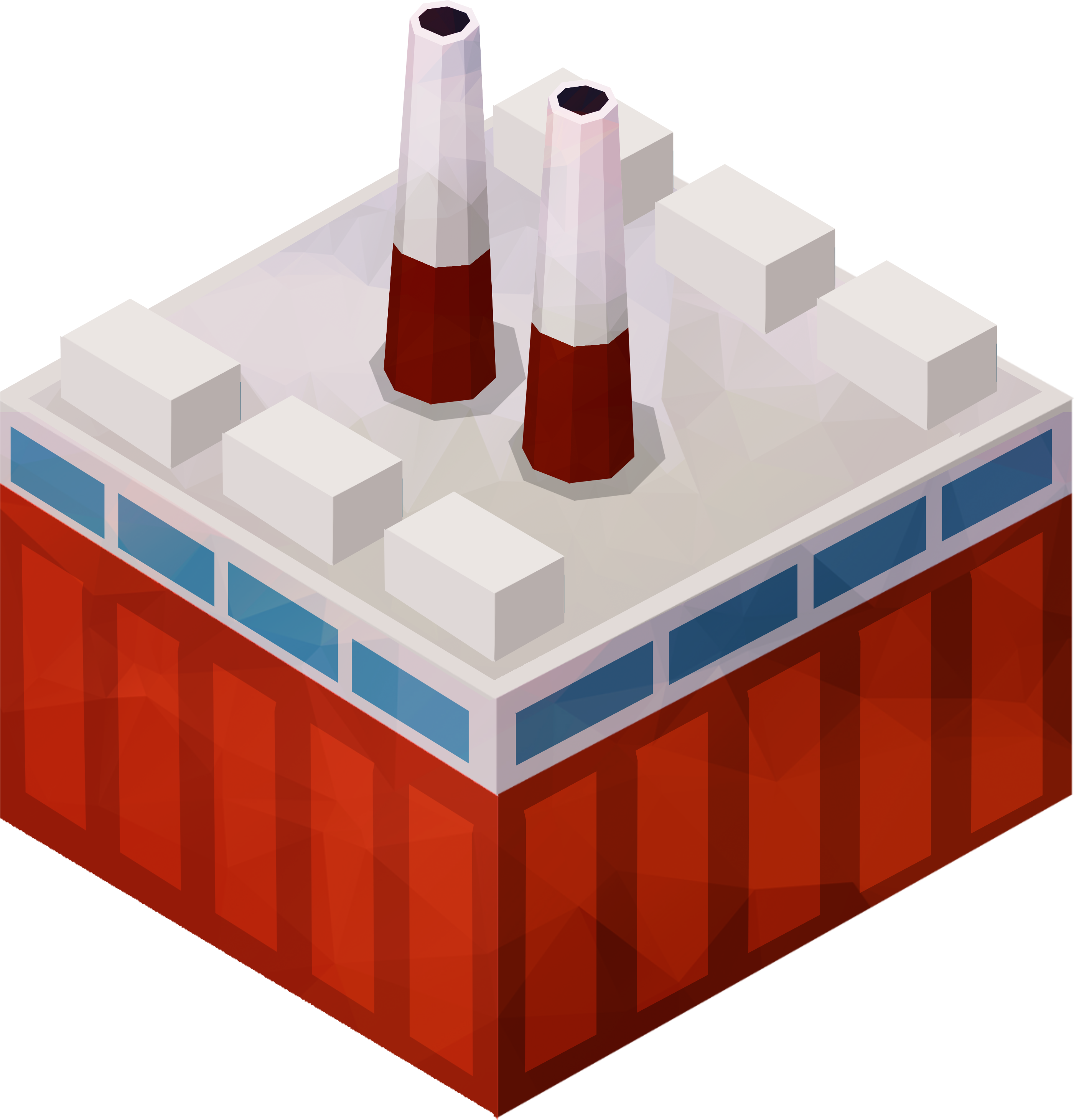 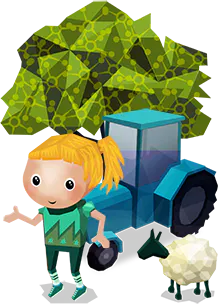 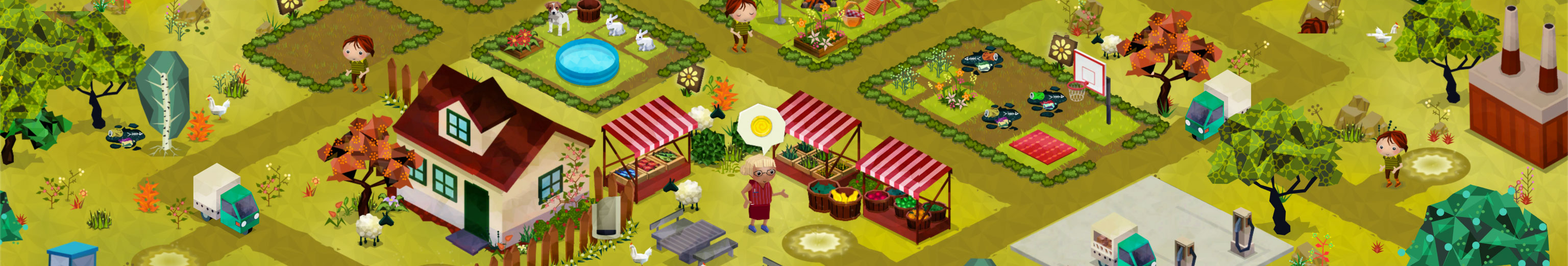